HoorcollegePathologie bij de bevalling en in het kraambed
Minor Kind in Zorg
Hogeschool Utrecht
Inhoud
Inleiding

De gewone bevalling

Pathologie van de 
	bevalling (vacuümextractie, forcipale extractie, sectio caesarea, prematuur, dysmatuur, serotiniteit, meconium aspiratie)

Geboortetrauma

Afsluiting
De gewone bevalling (>37+0)
Ontsluitingstijdperk

Uitdrijvingstijdperk

Placentair tijdperk

Post placentair tijdperk
Ontsluitingstijdperk
Braxton-Hicks contracties
Voorspellende weeën
Ontsluitings-
	weeën
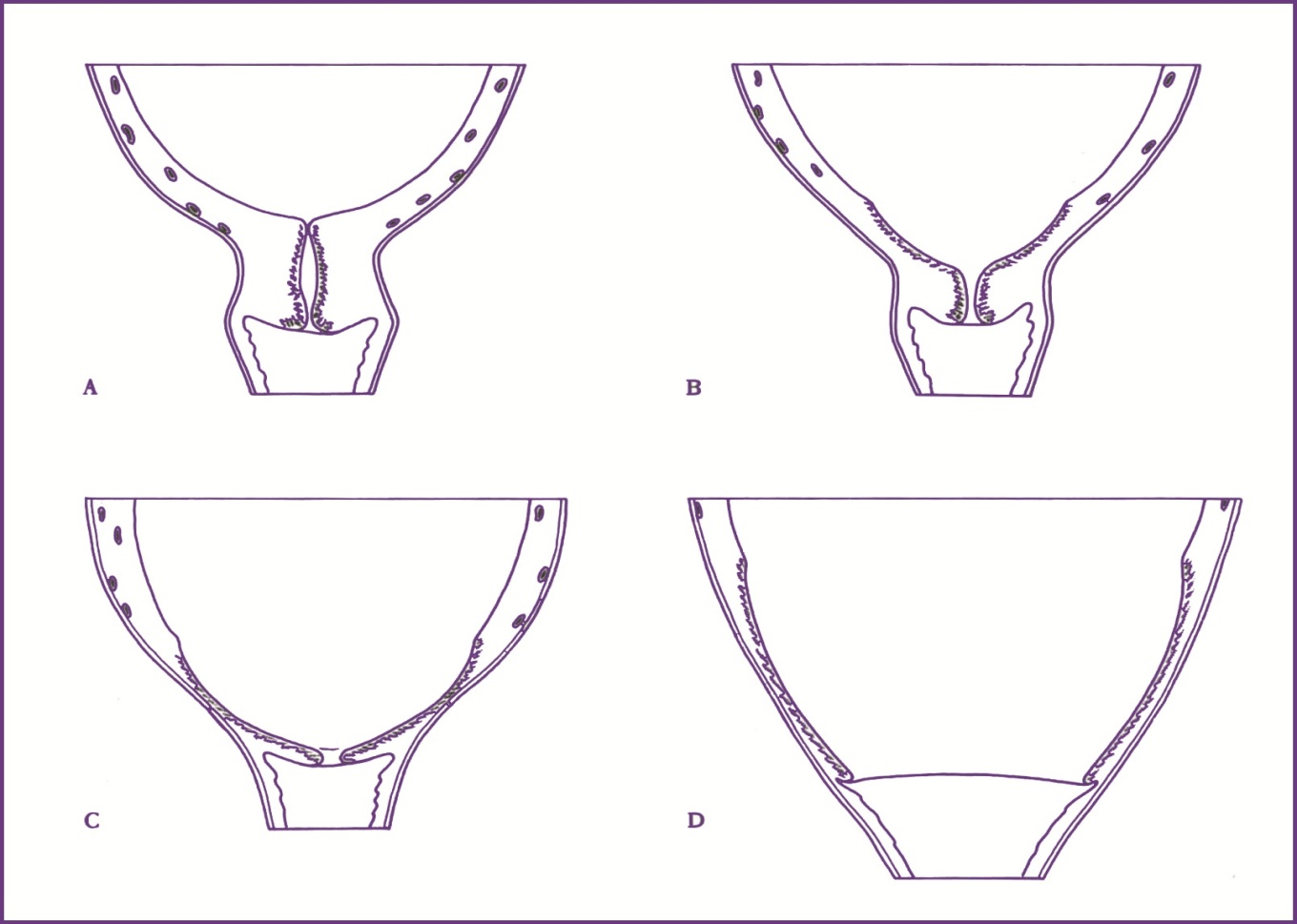 Uitdrijvingstijdperk
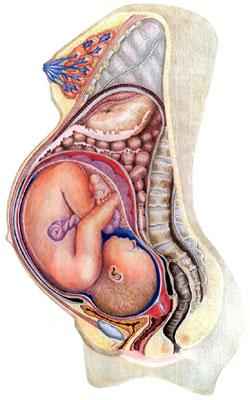 [Speaker Notes: https://www.youtube.com/watch?v=dYu-0rOnLpA]
Placentair tijdperk
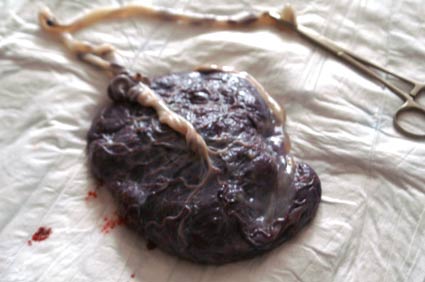 Post placentair tijdperk
Controle van pols, bloeddruk, fundushoogte en bloedverlies
Pathologie
Niet Vorderende Ontsluiting (NVO)
Niet Vorderende Uitdrijving (NVU)
Nood (moeder of kind)
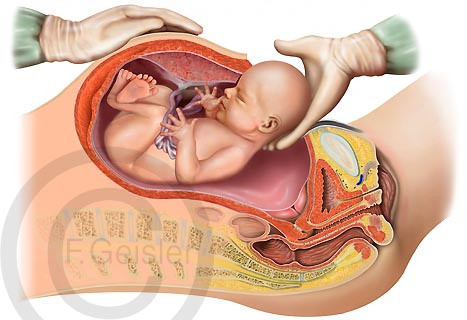 [Speaker Notes: Waar kan het VBV vandaan komen]
Pathologie
NVU
Nood (moeder of kind)
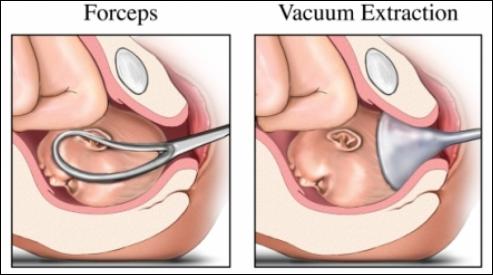 Prematuriteit / Dysmaturiteit
>24 weken en <37 weken
7-8 %
Remming: >24 en < 33/34 weken

Bevalling
Ademhaling
Afkoeling
Infectie
Hersenbloeding
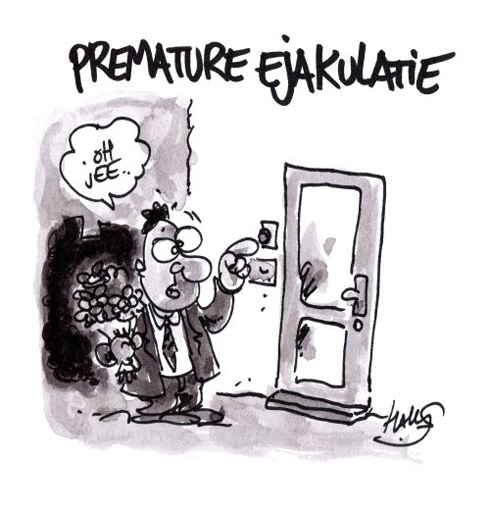 Serotiniteit
> 41/42 weken

Placenta
Vruchtwater
Meconium
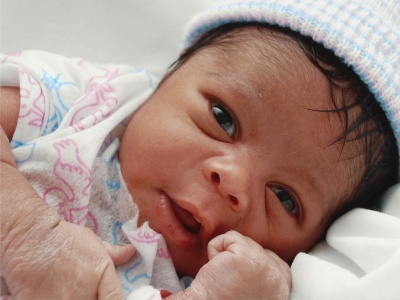 Meconium aspiratie
Hypoxie/ Asfyxie
Hypoxie: zuurstofgebrek waarbij de bloedcirculatie op gang blijft
Asfyxie: zuurstofgebrek als gevolg van een verstoorde bloedcirculatie of van een volledige onderbreking van de bloedstroom (1%)

Temperatuur
O2
Hartmassage



Koeling



http://www.huizekroon.nl/site/fotoalbum/
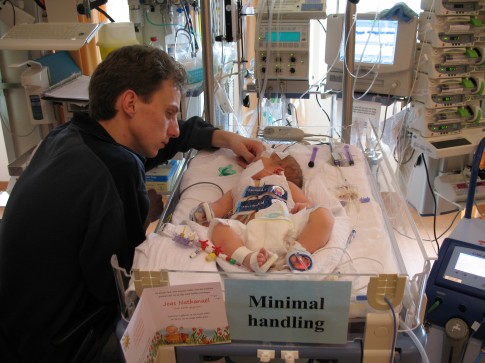 Caput succedaneum
Cefaal hematoom
Bloeding tussen bot en beenvlies

Langere heling dan Caput suc.

Geen therapie

Kans op Hyperbillirubinemie
Verlammingen
Facialisparese
Plexus-brachialis verlamming (Erbse parese)
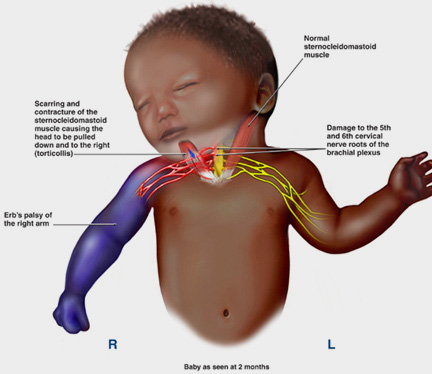 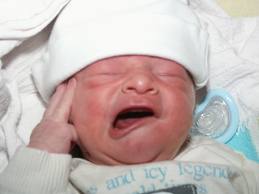 Literatuur
NVOG.nl
RIVM.nl
Oskam et al., (2013). Nederlands leerboek Jeugdgezondheidzorg. Assen: Koninklijke Van Gorcum
Heymans, H.S.A. (Red). (2015) Leerboek kindergeneeskunde. Utrecht: de Tijdstroom 
Prins, M. & van Roosmalen, J. (2016) Praktische Verloskunde. (13e druk). Houten: Bohn Stafleu van Loghem
Heineman, M.J. (Red), Evers, J.L.H., Massuger, L.F.A.G., Steegers, E.A.P. (2007). Obstetrie en Gynaecologie. (6e druk). Amsterdam: Reed Business
17